ПРОЕКТ«Календарь Победы»
Проводится в период
с 10 августа 2014 г. по 9 мая 2015 г.
Лист календаря
Свистунова Галина Ивановна – ветеран труда
Иванова Ольга Семёновна – труженик тыла
Награды Ольги Семёновны
Дийкова Валентина Евгеньевна – труженик тыла
Собакина Лидия Васильевна – труженик тыла
Собакин Павел Иванович – труженик тыла
Чеснокова Лина Александровна – труженик тыла
Коршикова Анна Дмитриевна – труженик тыла
Алексеева Анна Александровна – труженик тыла
Кострякова Александра - ветеран войны
Из письменных воспоминаний ветеранов Великой Отечественной войны –наших земляков
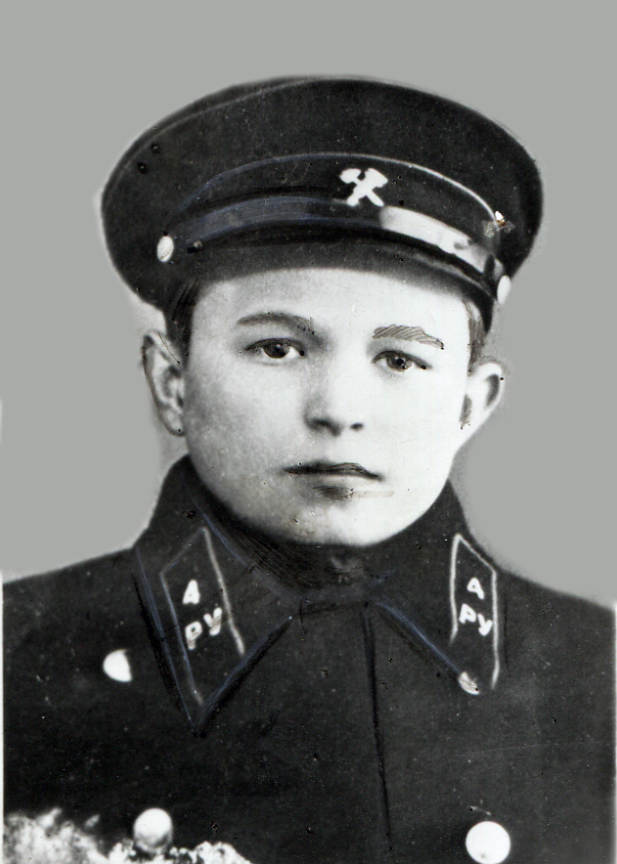 Ларионов Константин Анатольевич
Суровцева Зоя Андреевна
Герои Советского союза
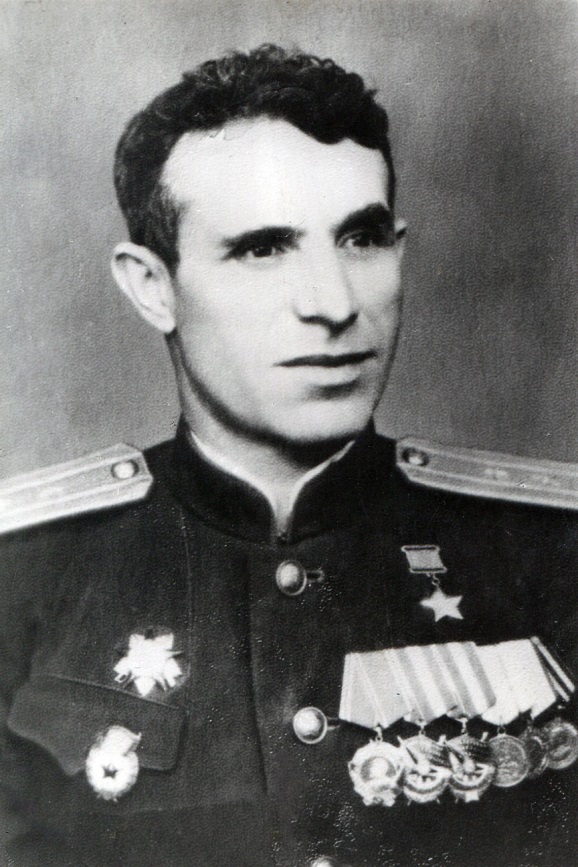 Жуков Михаил Петрович
Новожилов Иван Васильевич
Спасибо! Всем, кто жизнь отдал,
За Русь родную, за свободу,
Кто страх забыл и воевал,
Служа любимому народу.
Спасибо Вам,
Ваш подвиг вечен,
Пока жива моя страна,
Вы в душах наших,
В нашем сердце,
Героев не забудем, Никогда!